Namibia: DORMANT POTENTIAL
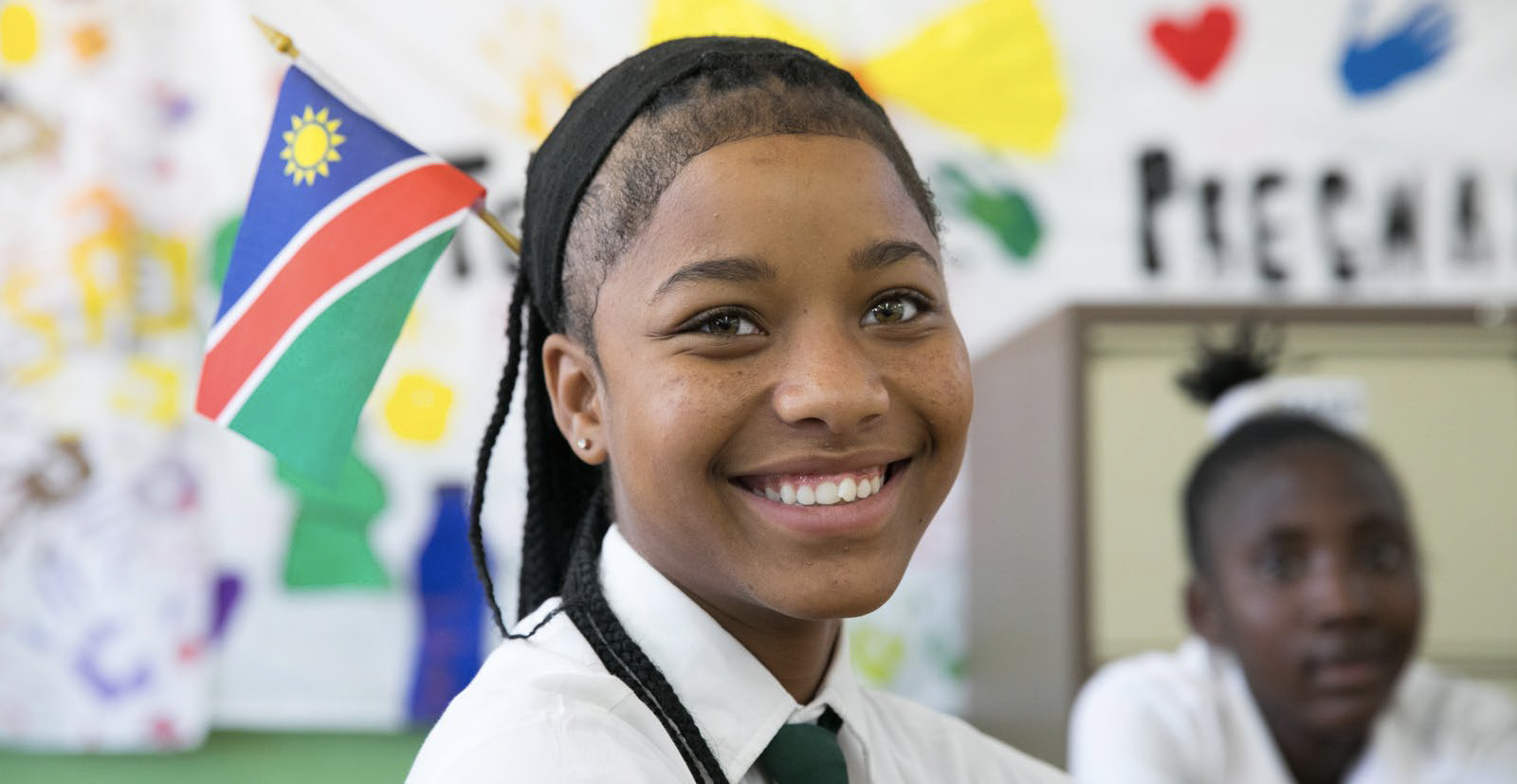 African Futures Project
 September, 2017
Zachary Donnenfeld
@ISSAfrica
Presentation Overview
Methodology

What is IFs and how do we use it?

History – where are we and how did we get here?

Current Path – where do we think we’re heading?

Scenario’s – where do we want to be and how do we get there?

Conclusion

Discussion
[Speaker Notes: Methodology – introduce 3 questions]
International Futures is a tool for…
Exploring past trends, and the path we’re currently on

Understanding how human, social, and environmental systems interact over time

Shaping the way we think about and address major issues facing human development today
[Speaker Notes: 3 questions…]
Sub-modules in IFs
Governance
Finance
International Politics
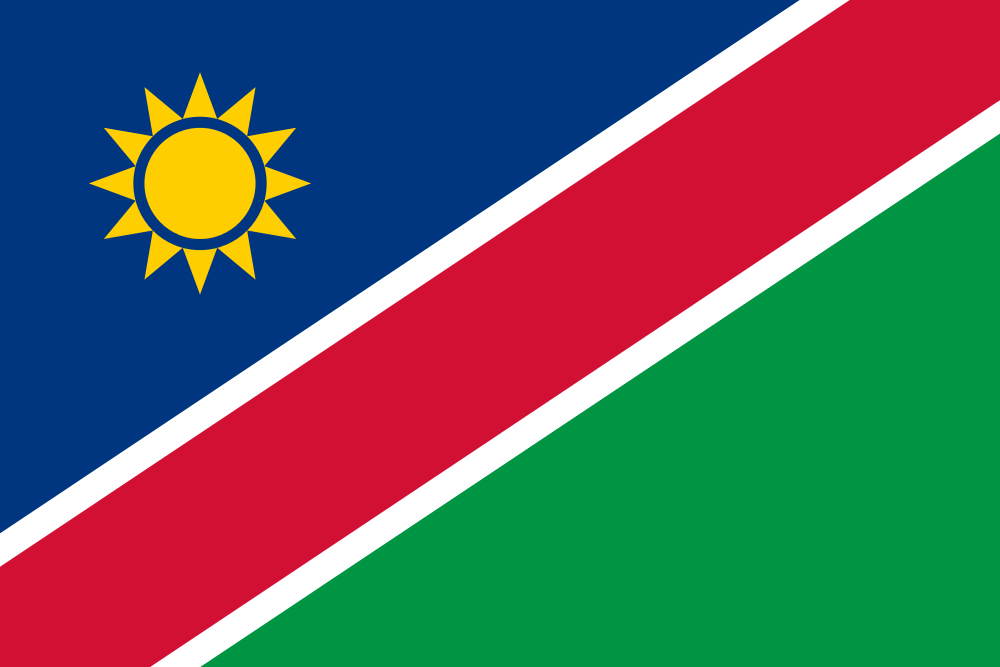 Education
Health
Demographics
Economics
Infrastructure
Energy
Agriculture
Technology
Environment
[Speaker Notes: IFs is a tool for the analysis of near through long-term country-specific, regional, and global futures across multiple, interacting issue areas including human development, social change, and environmental sustainability

Helps us understand how a unique set of interacting systems influence development in a regional or global context

Allows us to compare and contrast the implications of alternative pathways across a broad set of development indicators, and explore the trade-offs between competing policies to set aggressive but reasonable targets

Blue – Human Systems
Orange – Natural Systems 
Grey – Social Systems

Demographic, Economics, Education, Health, Infrastructure, Agriculture, Energy, Environment, Technology, Governance, Finance, International Politics]
How did we get here?
PROGRESS in some areas but not all
Poverty reduction

Rapid expansion of access to clean water

Robust economic growth

Relatively high rankings for governance and equality

But, there are other areas where the country is underperforming
[Speaker Notes: Poverty – Decreased by poverty from more than 50% in 1990 to less than 20% today

Clean Water – increase from about 70% in 1990 to more than 90% today

Economic growth – about 4.5% per year…nearly twice the average for other upper-middle-income countries (2.8%), higher than Africa (3.7%)]
Average years of education in African countries (2016)
[Speaker Notes: People in Naminia and Tunisia have a similar level of GDP per capita, but people in Namibia have more than one fewer year of education than people in Tunisia]
Access to calories in African countries (2016)
[Speaker Notes: People in Namibia have about the same level of access to calories as people in Chad, despite GDP per capita being nearly 5 times as large in Namibia]
Access to improved sanitation facilities in African countries (2016)
[Speaker Notes: Although the average GDP per capita in Namibia is about 8 times higher than in Malawi, people in Malawi actually have greater access to improved sanitation facilities]
Where are we going?
Current PATH – DEMOGRAPHY
[Speaker Notes: While TFRates have dropped significantly in Namibia since 1970, the, but won’t reach replacement levels until near 2040 about a decade after region peers]
Current PATH – DEMOGRAPHY
Current Path - Education
Average years of education in Africa, upper-middle-income Africa, Namibia and Regional Peer countries
Current Path - Health
[Speaker Notes: Talk about sanitation forecast here, diverging trend between economic growth and service delivery 

Namibia]
Current Path – Story is divergence
Economy
Service Delivery
GDP per capita is forecast to growth from the 11th highest in Africa today to 9th highest by 2040…
Access to improved sanitation is forecast to drop from the 26th highest in Africa today to 30th highest by 2040…
[Speaker Notes: Governance – World Bank Government Effectiveness, Transparency International Corruption Perception Index and World Bank Business Regulation 

Gov Effect – 2016 (11th) 1990 it was 5th

Gov Regulatory quality – 2016 24th but in 1990 it was 12th 

TI – 2016 8th down from 3rd in 1990

A brief glance at the latest international rankings might
suggest that governance is strong in Namibia, but a
more thorough analysis of the trends over the last ten
to 15 years argues for a more cautious interpretation of
those rankings. When viewed alongside the very low
levels of service delivery in Namibia, the relative decline
in international governance rankings is less surprising.]
Where do we want to be?
Individual interventions
Sectoral scenarios
24/10/16
18
[Speaker Notes: This table demonstrates that there are particular benefits and trade-offs to any spending decision.]
Combined Scenario results
www.issafrica.org www.issafrica.org/futures
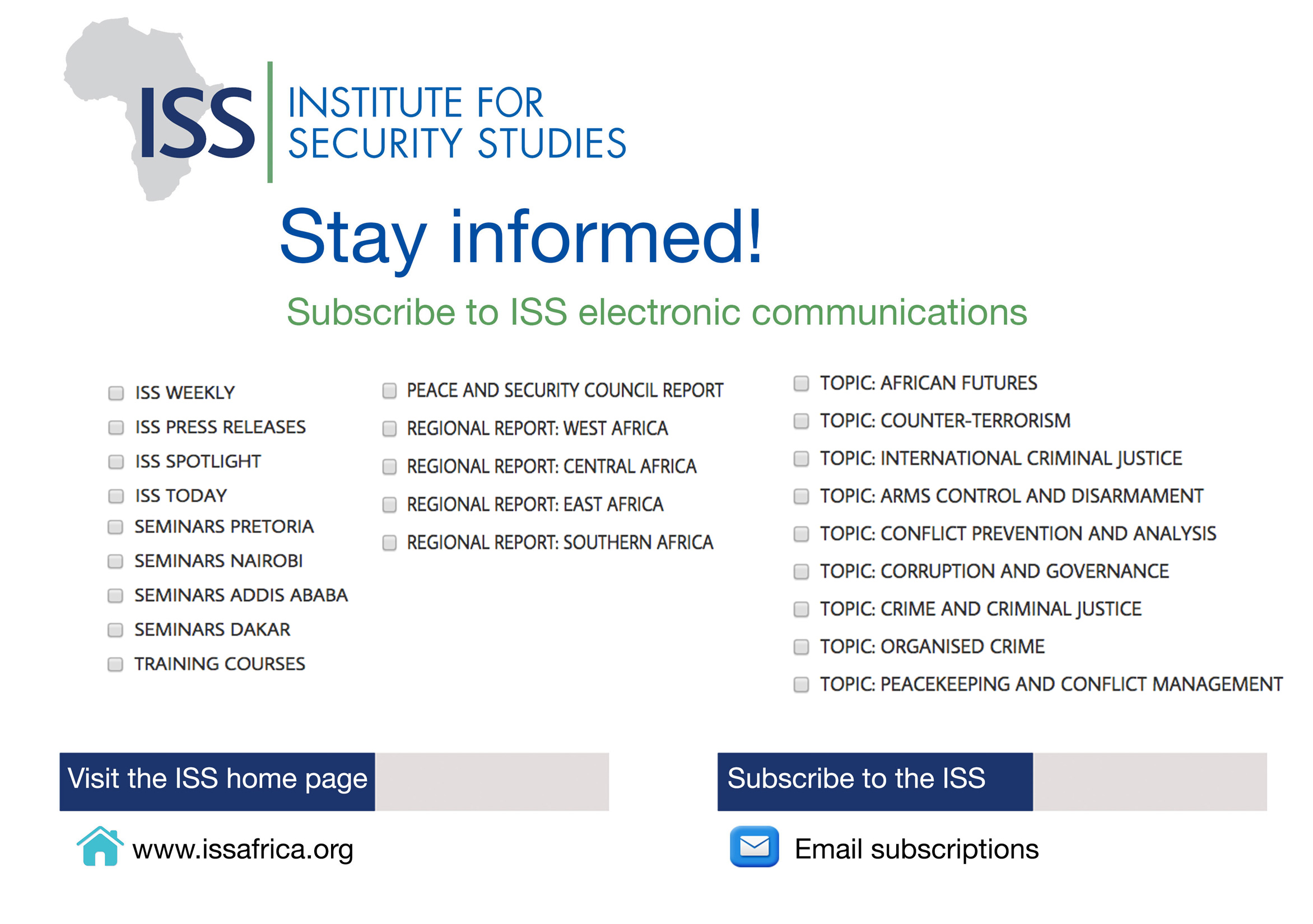 20
Ifs MAJOR sub-modules
[Speaker Notes: Population, Economy infrastructure, Socio-political, energy, Agric, educ, Human Development, Environment, Health, International Politic]
International Futures (IFS)